НАШІ РІЧКИ
Підготувала Бендерська Таня
Береги    річок в км
Наші     широкі    українські  ріки прикрашають        нашу       рідну                                                                     неньку молоденьку
Розміри в кілометрах
Дніпро і десна як брат і сестра
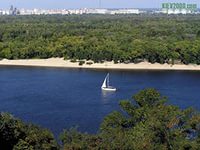 десна
дніпро
Дніпровий міст для  україни гордість
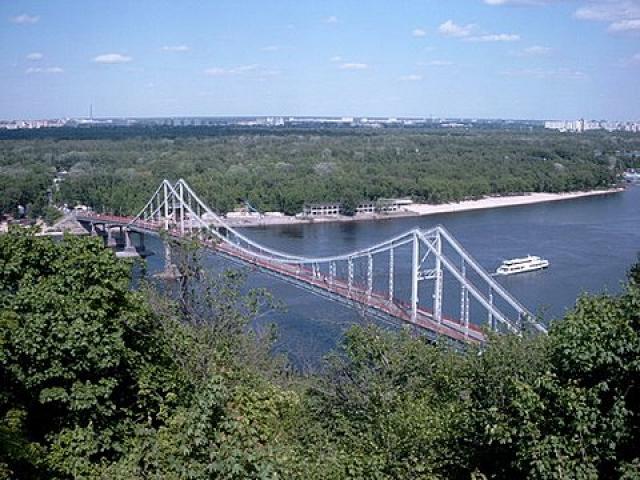